UNIT 9
What’s the fastest animal in the world?
Lesson 5
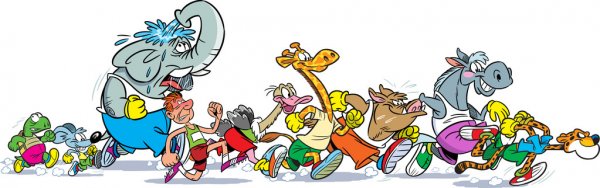 Listen and point
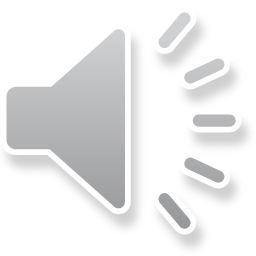 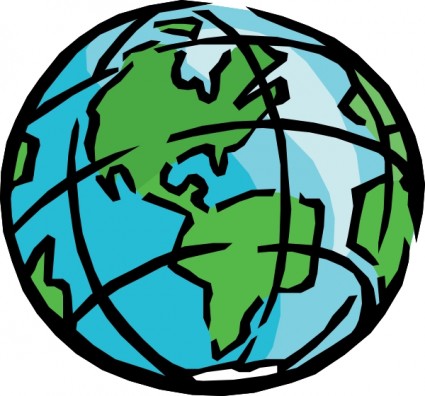 world
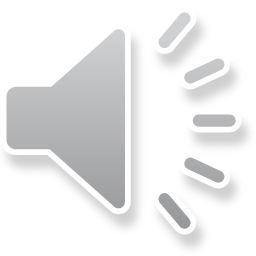 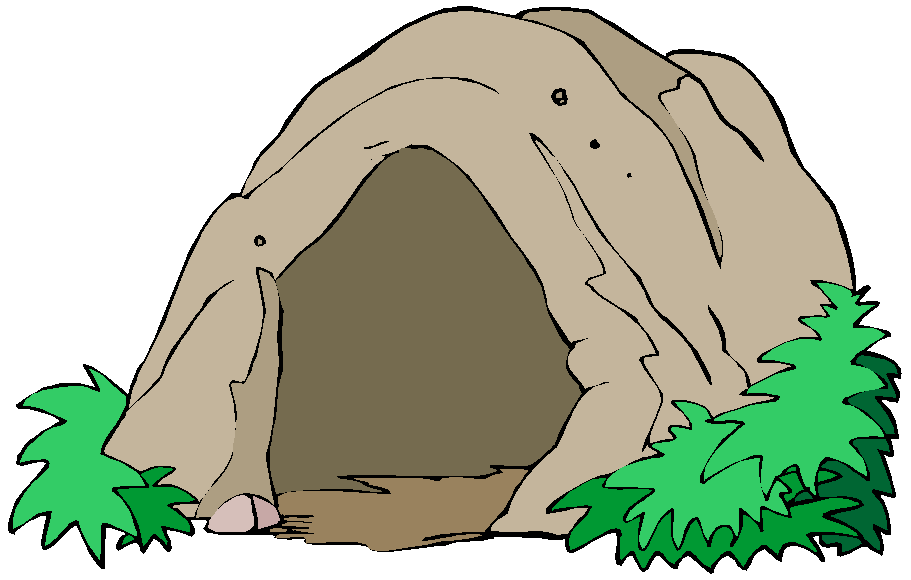 cave
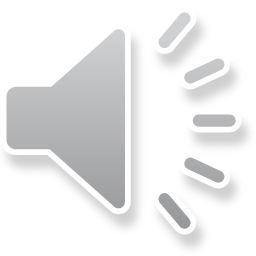 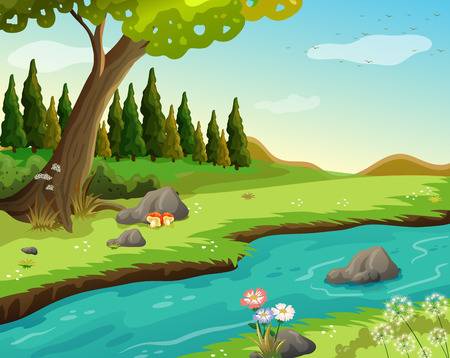 river
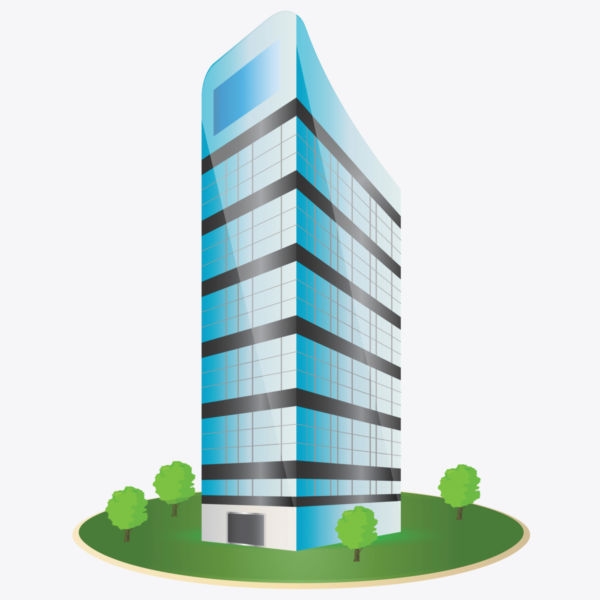 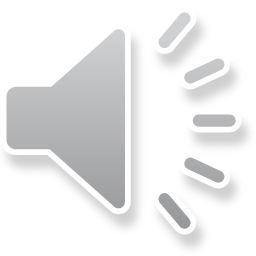 building
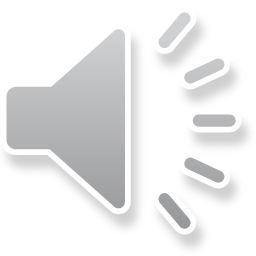 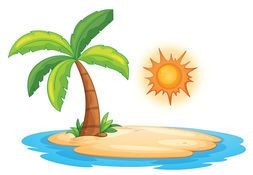 island
LISTEN and REPEAT
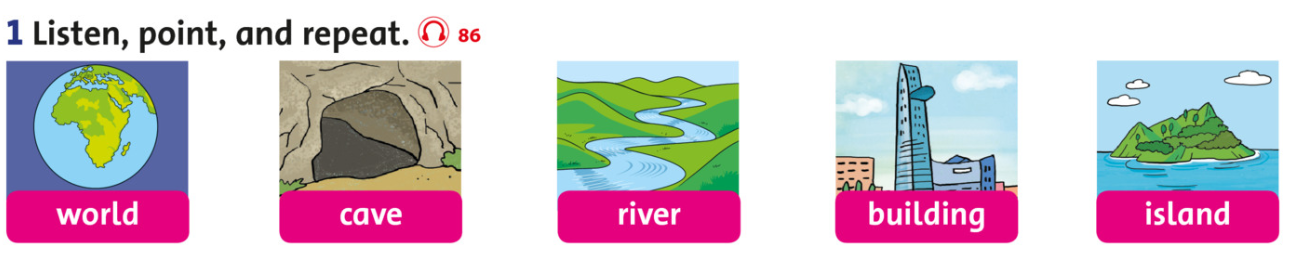 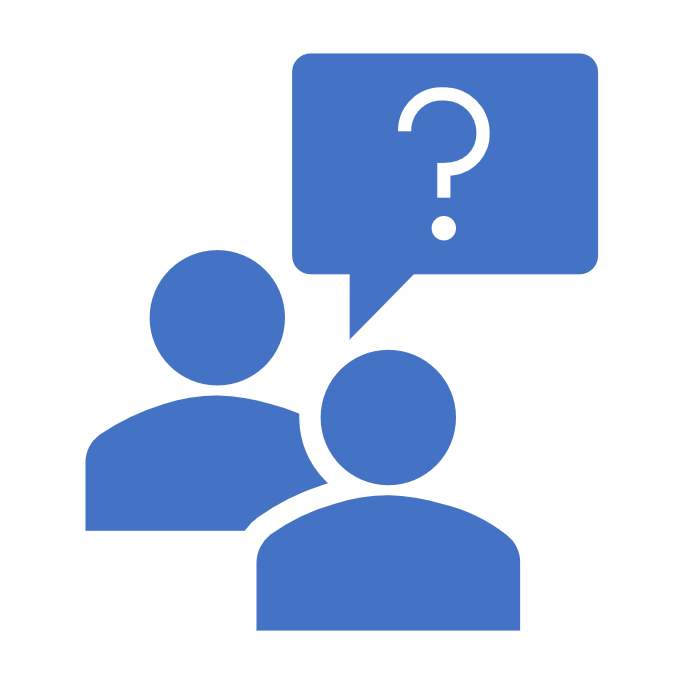 PAIR WORK

POINT AND SAY
Listen and point
READ AGAIN
GAME TIME
Next
Click here to start a game.
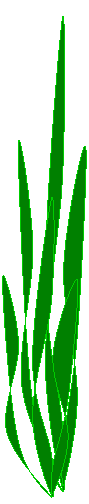 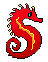 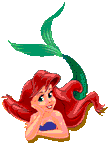 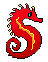 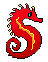 FALSE
TRUE
Next
Langbiang is the highest mountain in Vietnam.
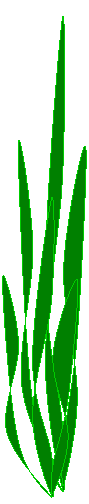 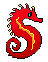 Great!
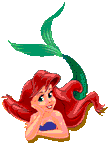 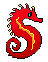 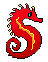 TRUE
FALSE
Next
Son Doong cave doesn’t have any rivers inside it.
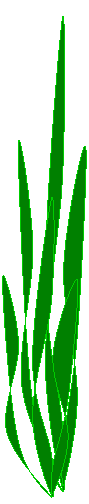 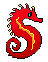 Great!
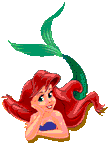 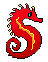 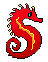 TRUE
FALSE
Next
Son Doong is one of the largest cave in the world.
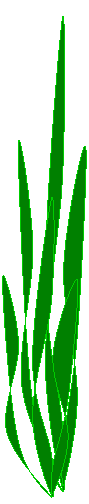 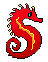 Great!
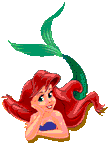 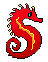 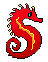 Write about your class
. Who is the tallest student?
. Who is the lightest?
. Who is the strongest?
…..
Task
Workbook time!!!